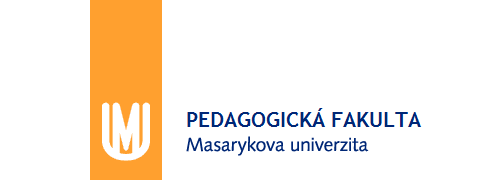 Ekonomiepro pedagogy 1
podzim 2019
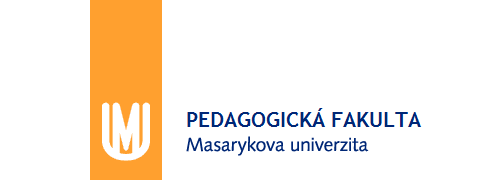 Ekonomický cyklus
Trend
dlouhodobá míra ekonomické expanze
Cyklus
krátkodobé fluktuace okolo trendu
Potenciální produkt
maximální dlouhodobě udržitelný výkon ekonomiky
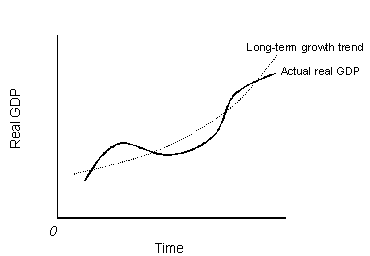 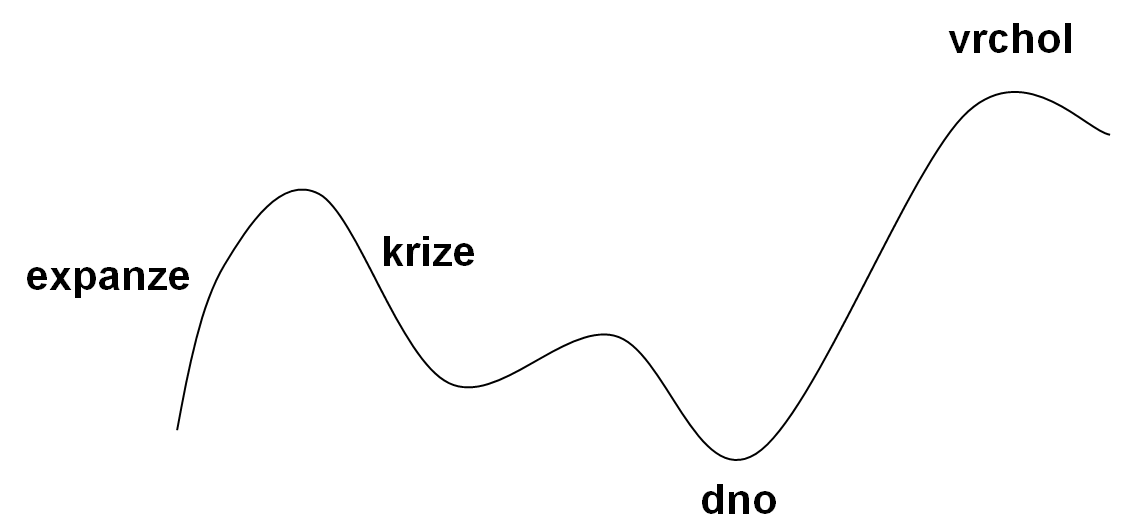 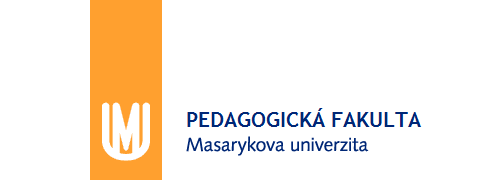 Hrubý domácí produkt (HDP)
= celková tržní hodnota finální produkce vyprodukované v zemi za určité časové období

„tržní hodnota“ ... oceněno v tržních cenách
„finální produkce“ ... nezahrnuje meziprodukty
„vyprodukované“ ... nezahrnuje transakce s dříve vyprodukovanou produkcí
„v zemi“ ... produkce jednoho státu
„za určité časové období“ ... obvykle rok
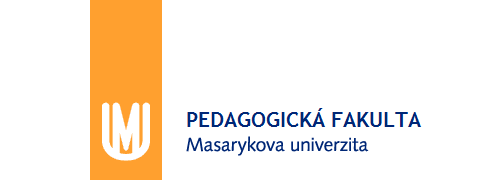 HDP vs. HNP
Domácí = všech firem na území státu bez ohledu na národní příslušnost
Národní = všech národních firem bez ohledu na území
Nominální = výstup oceněný v běžných cenách (cenách daného roku)
Reálny = výstup oceněny v stálých cenách (cenách bazického roku)
NEZAHRNUJE:
Netržní produkci = produkce  vyprodukovaná a zkonzumovaná doma (neprojde trhem)
Produkci černé/šedé ekonomiky
Meziprodukty
Kvalitu produkce
Kvalitu životního prostředí
Hodnotu volného času
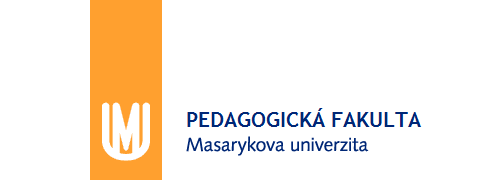 Důchodová metoda měření
Součet prvotních důchodů v národním hospodářství
HDP = mzdy + renty + zisky + úroky + opotřebení investic + nepřímé daně
zaměstnanci dostávají mzdy a platy, 
majitelé půdy dostávají rentu, 
majitelé kapitálu dostávají čistý úrok (finanční kapitál) a zisky (reálný kapitál).

Pro úplnost nesmíme zapomenout přičíst odpisy (opotřebení investičního majetku) a nepřímé daně (především DPH a spotřební daň, ale také cla), které se nestávají důchodem účastníků výroby a v konečném součtu by nám chyběly.
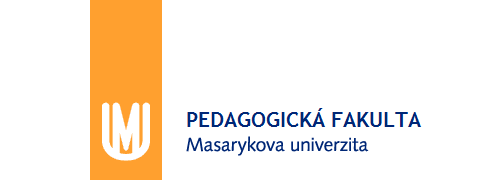 Produkční metoda měření
Přidaná hodnota = příjem firmy – nákupy mezistatků
Domácí produkt = součet přidaných hodnot
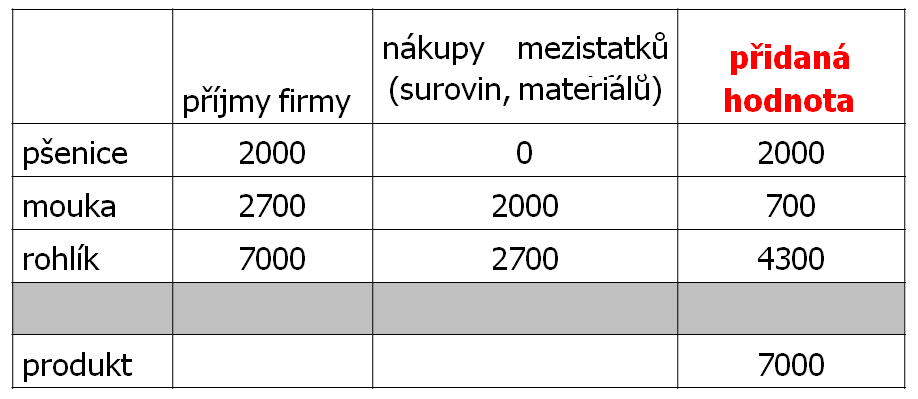 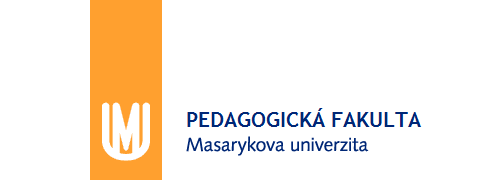 Výdajová metoda měření
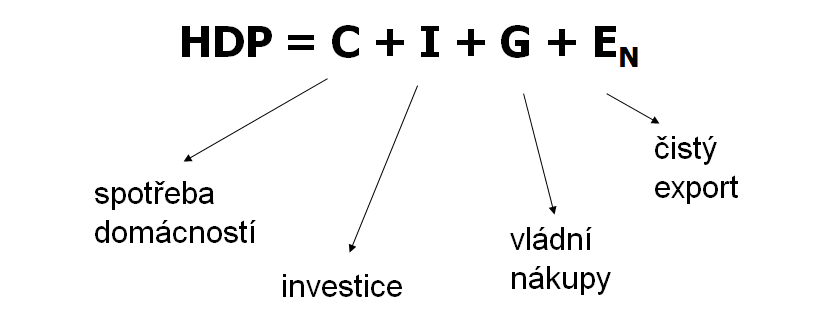 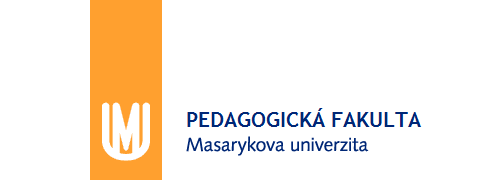 Hrubý domácí produkt (HDP)
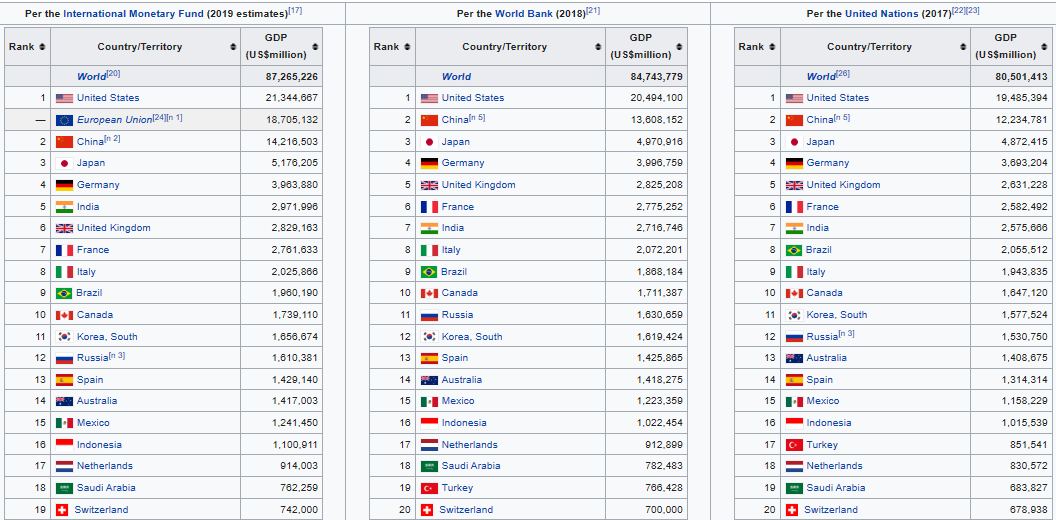 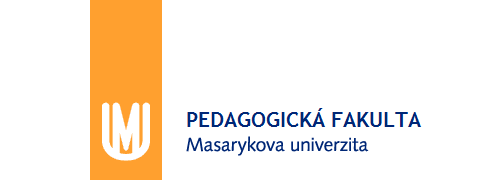 Hrubý domácí produkt (HDP)
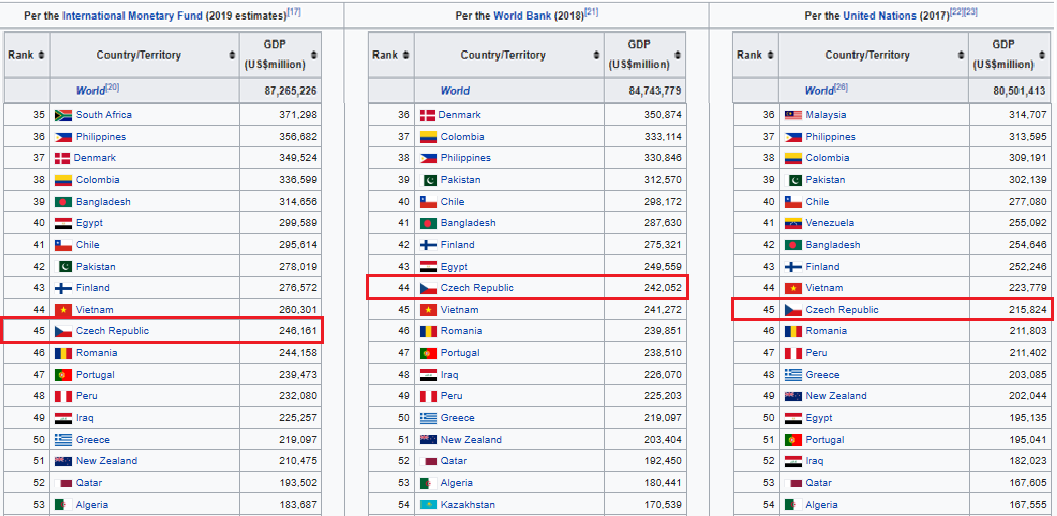 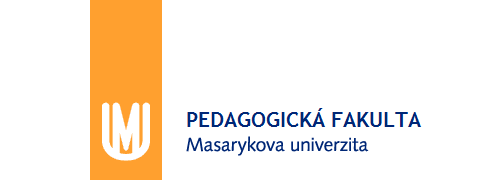 Hrubý domácí produkt (HDP) – per capita
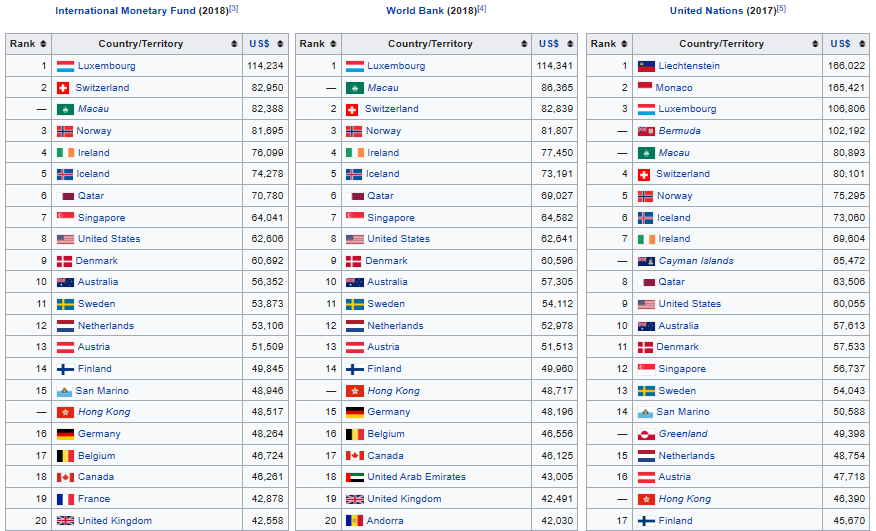 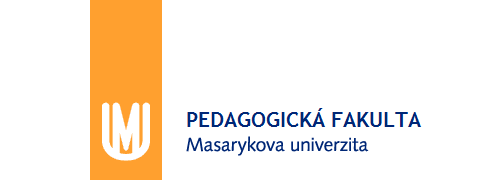 Hrubý domácí produkt (HDP) – per capita
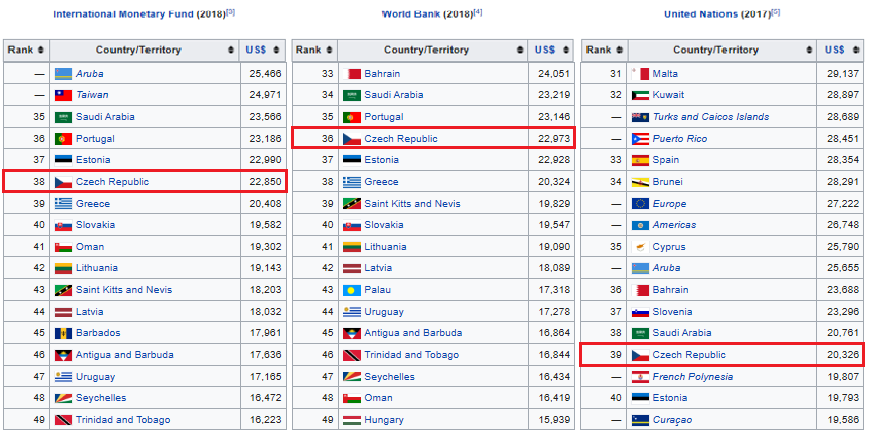 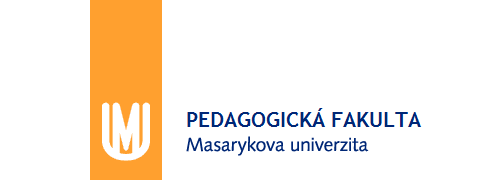 Hrubý domácí produkt (HDP) – PPP
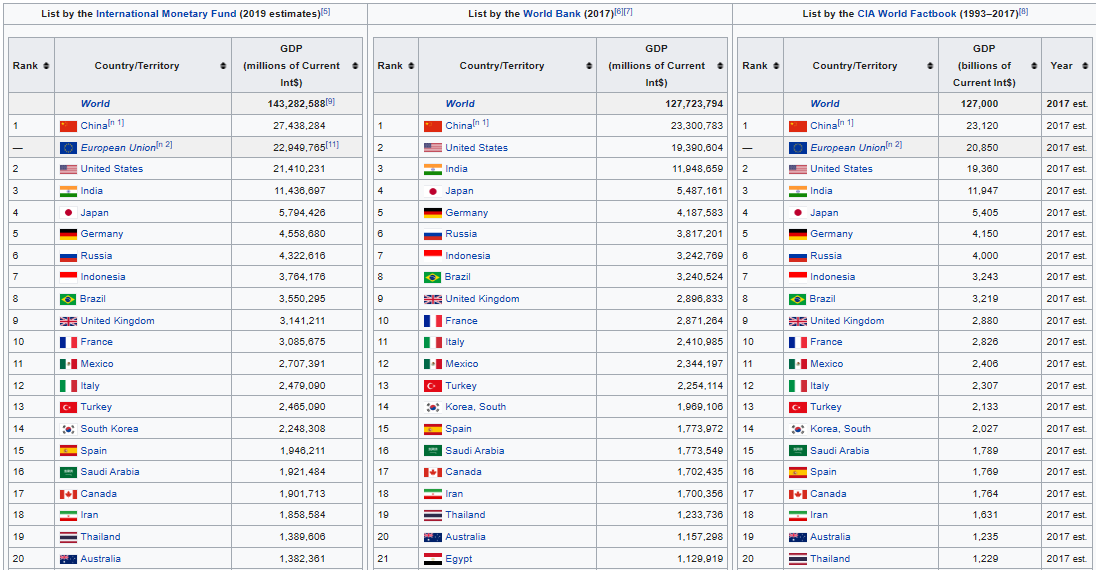 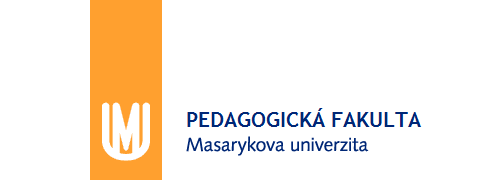 Hrubý domácí produkt (HDP) – PPP
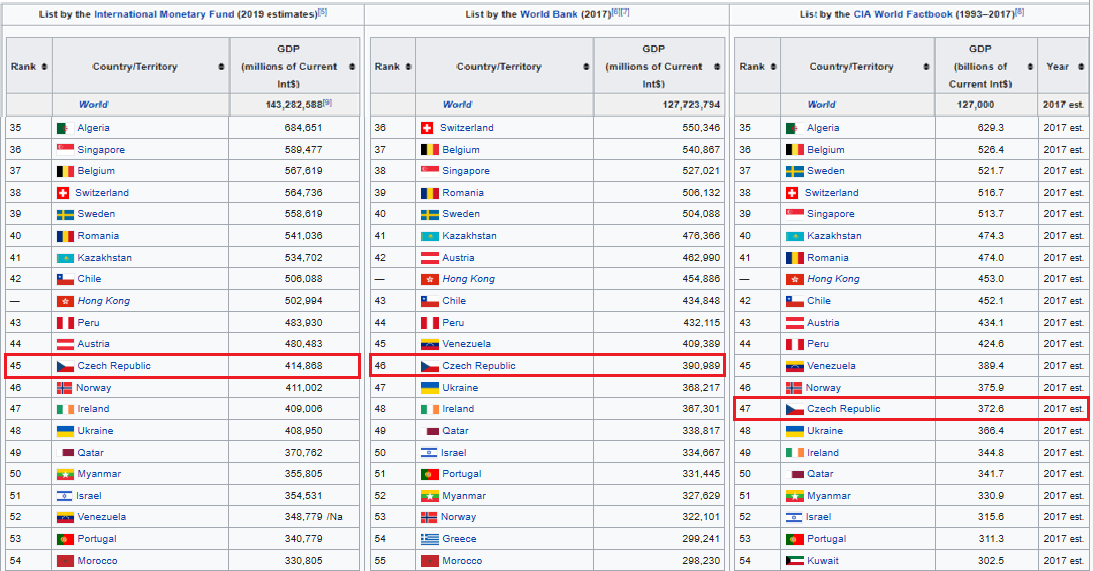 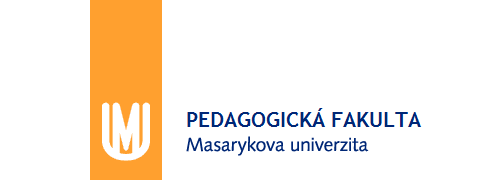 Hrubý domácí produkt (HDP) – PPP per capita
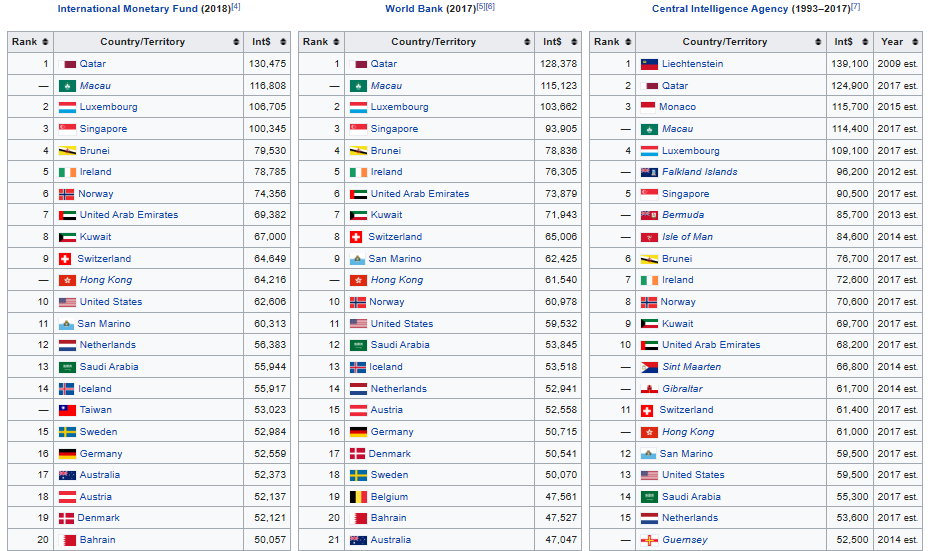 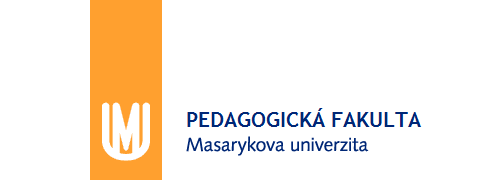 Hrubý domácí produkt (HDP) – PPP per capita
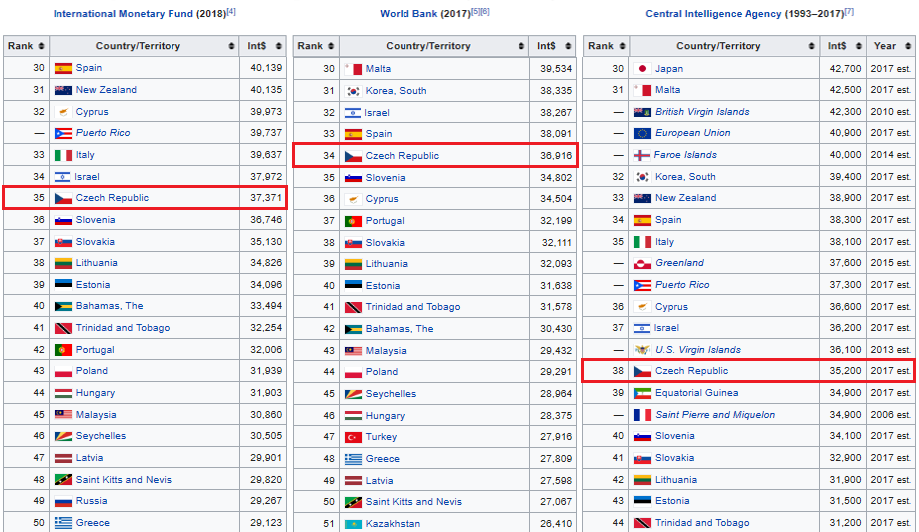 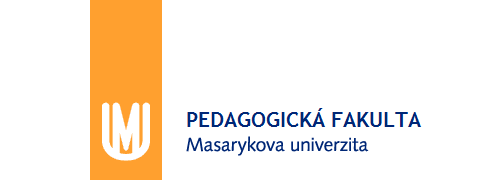 Srovnávání zemí
Ekonomická sila
Výše výstupu ekonomiky (HDP) dané země

Ekonomická úroveň
Výše výstupu ekonomiky (HDP) dané země na obyvatele
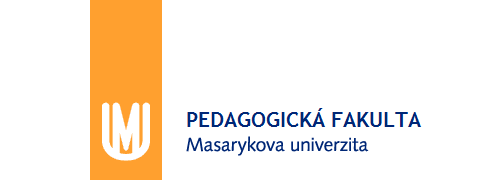 Ekonomický cyklus
Trend
dlouhodobá míra ekonomické expanze
Cyklus
krátkodobé fluktuace okolo trendu
Potenciální produkt
maximální dlouhodobě udržitelný výkon ekonomiky
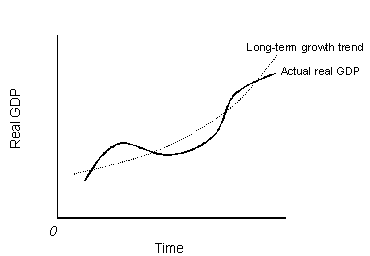 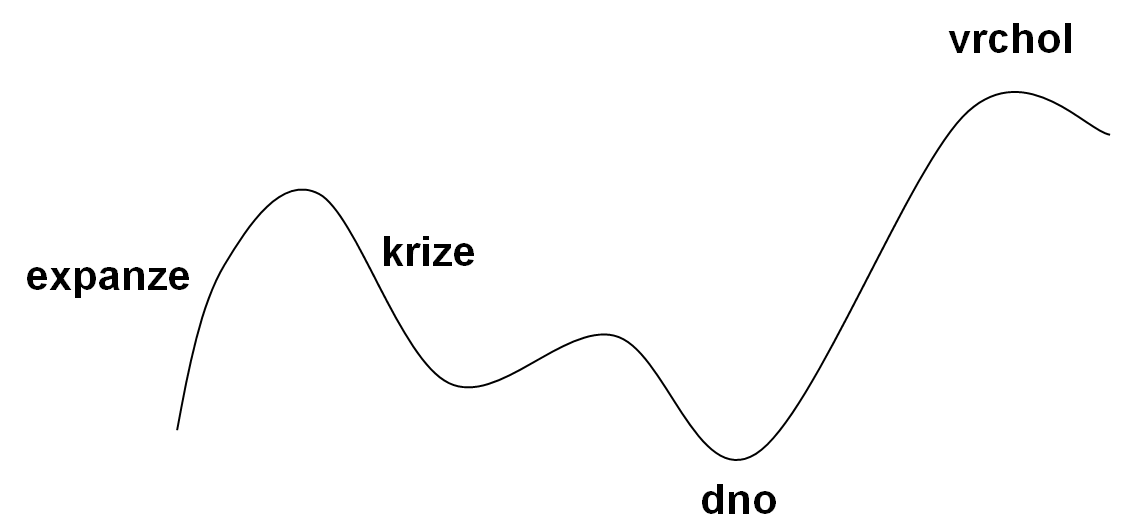 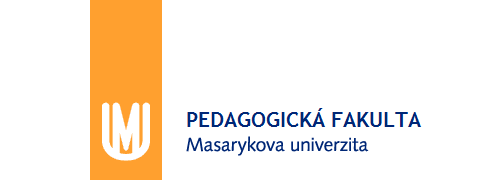 Ekonomický cyklus
Klasický model
Předpoklady:
Pružné ceny na trhu finální produkce i na trhu výrobních faktorů
Investice a úspory jsou ovlivňovány úrokovou mírou
Systém je vnitřně stabilní – je schopen se navrátit do stavu rovnováhy po jeho vychýlení
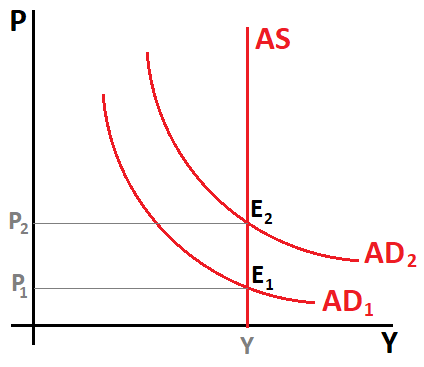 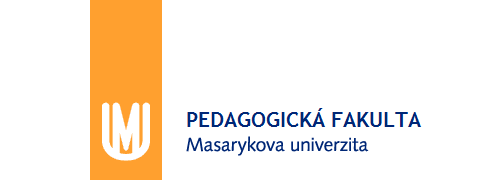 Ekonomický cyklus
Klasický model
Agregátní nabídková křivka (AS) je vertikální – nabídka je v daném modelu konstantní a nezávislá od ceny produkce.
Producenti totiž využívají plně svých produkčních kapacit a tudíž nemají možnost měnit výšku své produkce.
Změna agregátní poptávky (AD1→AD2) tudíž vyvolá jenom změnu cenové hladiny v ekonomice, bez dopadu na produkt dané ekonomiky.
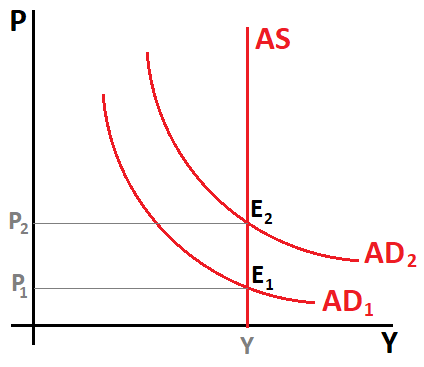 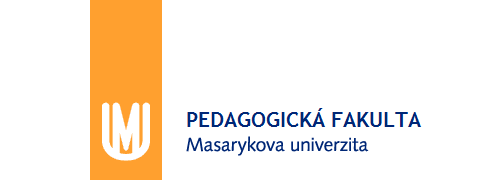 Ekonomický cyklus
Keynesiánský model
Předpoklady:
Nepružné ceny na trhu finální produkce i na trhu výrobních faktorů
Investice a úspory nejsou ovlivňovány jen úrokovou mírou – úspory se neproměňují automaticky na investice
Systém není  vnitřně stabilní – pokud je vychýlen z rovnováhy, nenavrací se automaticky do rovnovážného stavu, nýbrž přetrvává v nerovnováze
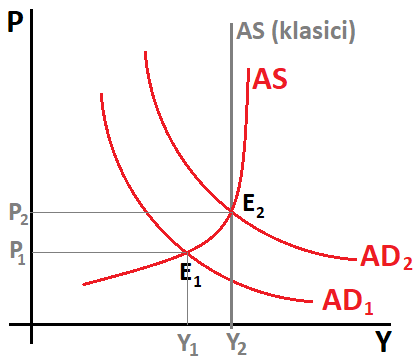 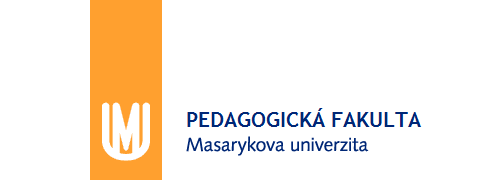 Ekonomický cyklus
Keynesiánský model
Agregátní nabídka (AS) má tvar zalomené křivky, a tedy v modelu dochází ke změně  cenové hladiny i objemu výstupu ekonomiky.
Producenti totiž nevyužívají výrobních kapacit v plné výši a tudíž jsou schopni operativně reagovat změnou výše produkce – výstupu ekonomiky.
Změna agregátní poptávky (AD1→AD2) tedy vyvolá změnu výstupu ekonomiky, a také změnu cenové hladiny.
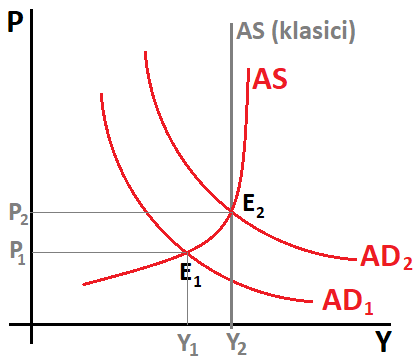 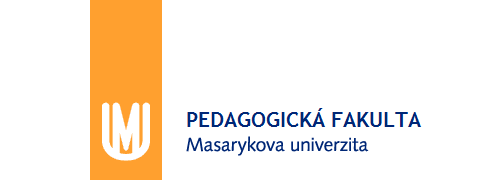 Ekonomický cyklus
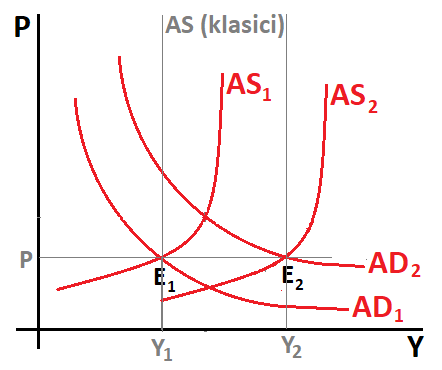 Ideální růst ekonomiky
Růst agregátní poptávky doprovázen růstem agregátní nabídky
AD1 → AD2
AS1 → AS2
Růst výstupu ekonomiky je v daném případě dosažen bez vlivu na cenovou hladinu
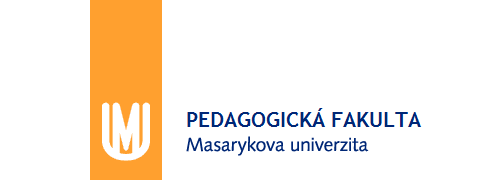 Ekonomický cyklus
Recese
Pokles agregátní poptávky AD1 → AD2 vyvolá pokles výstupu ekonomiky při současném poklesu cenové hladiny (deflace)
Pokud je pokles agregátní poptávky vyvolán poklesem spotřeby domácnosti, může vláda situaci sanovat zvýšením vládních výdajů
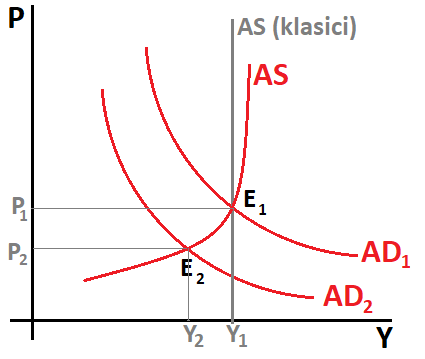 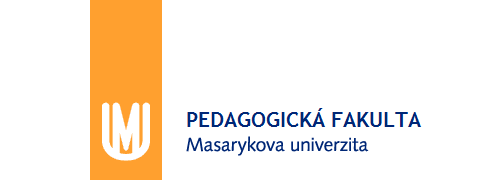 Ekonomický cyklus
Slumpflace
= nabídkový šok
Amerika v 70 letech 
V důsledku ropných šoků – náhlému snížení objemu produkce ropy zeměmi OPEC a tím zvýšením její ceny
S poklesem výstupu ekonomiky je spojen nárůst cenové hladiny (inflace)
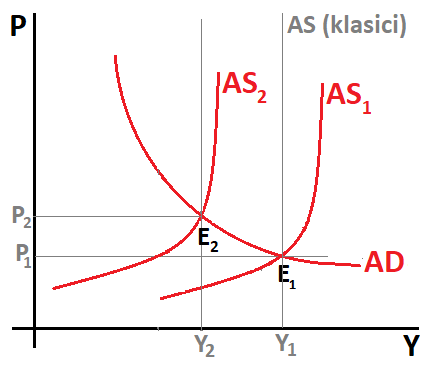 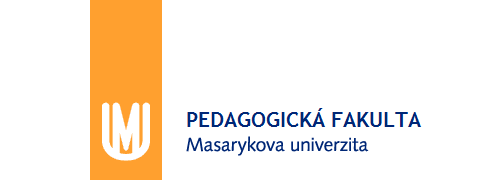 Děkuji za pozornost!
Příjemný zbytek dne!